Kijk in de Wijk Elsendorp
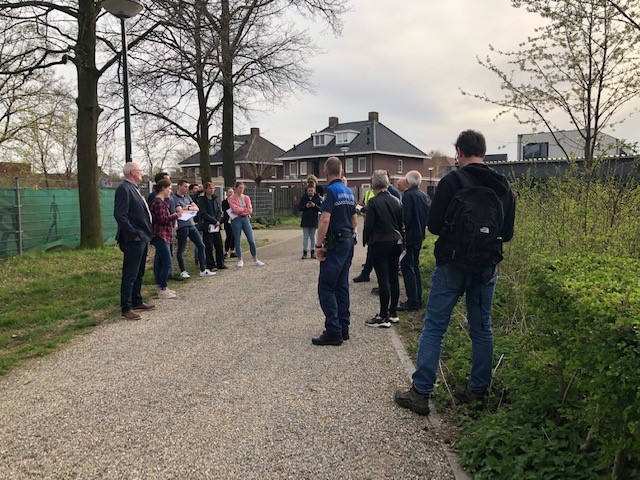 12 april 2022 18.00-19.30u

Terugkoppeling
Verslag: 3
Datum verslag: 1 augustus 2022
Zaaknummer: 5696-2022

Aanwezigen: Enrico Frauenfelder (BOA), Mijntje Mirande (vakspecialist spelen), Theo Peeters (toezichthouder), Claire Laudij (beleidsmedewerker openbaar beheer), Claudia Noatschk (communicatieadviseur), Meggie Spierings (managementassistente), Tom Tielemans (vakspecialist groen), Willeke van Zeeland (wethouder)
Route
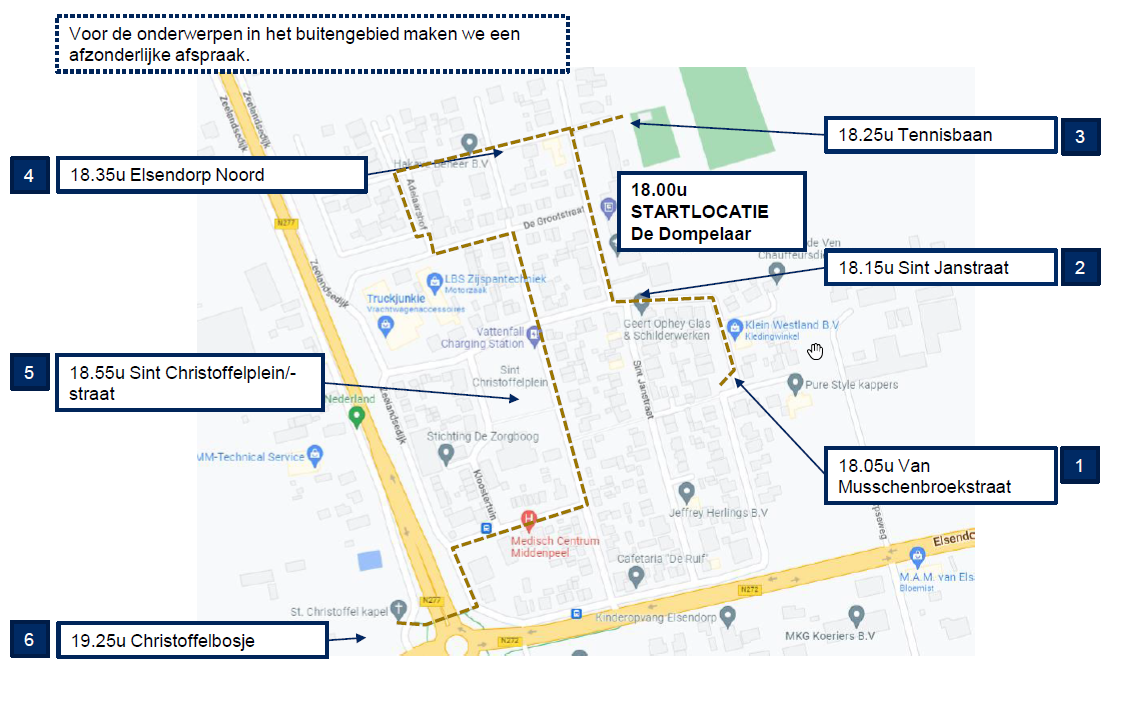 Voor de beantwoording van de onderwerpen in het buitengebied, zie achterste pagina in dit verslag
Onderwerpen
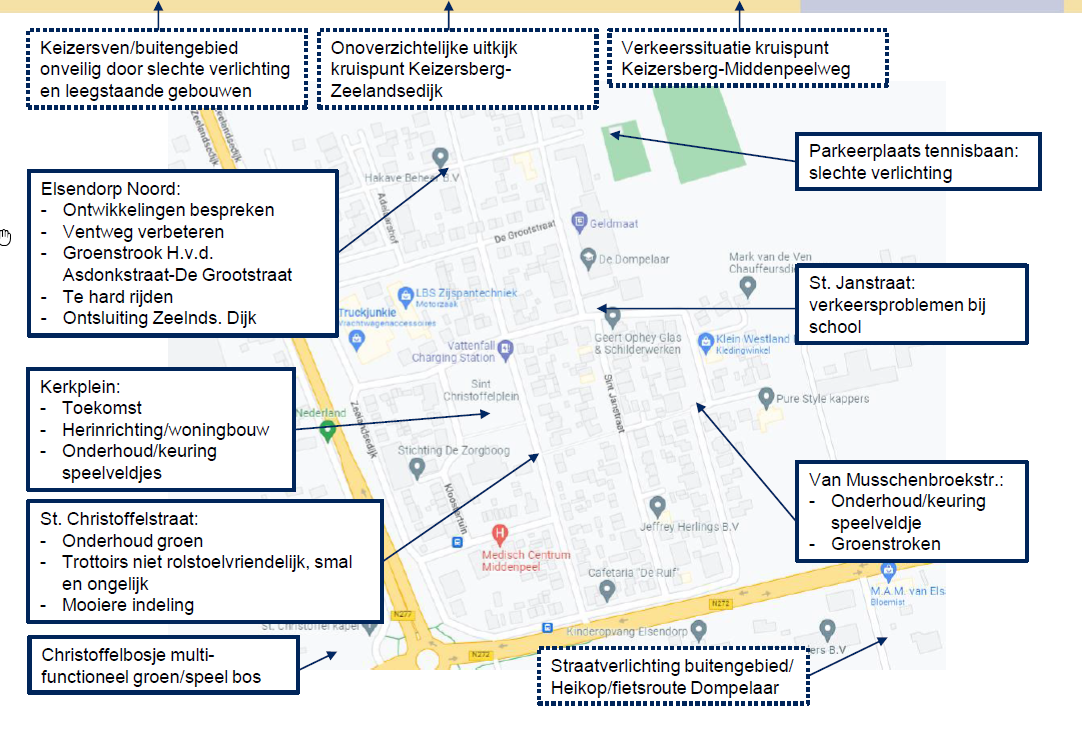 1. De Dompelaar
2. Van Musschoenbroekstr.
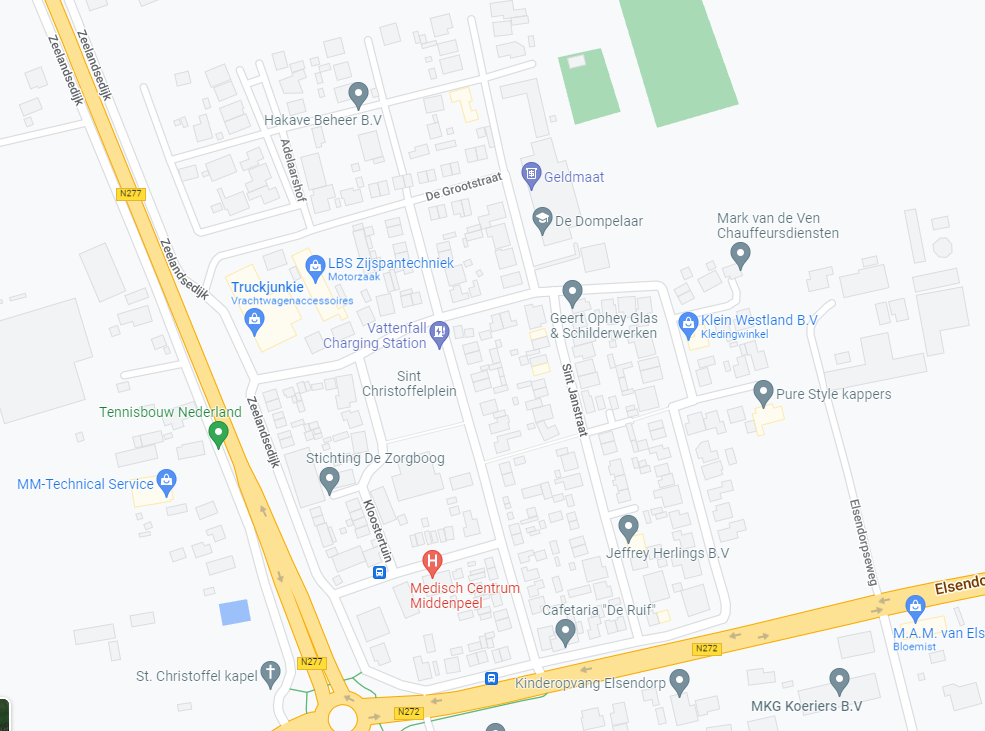 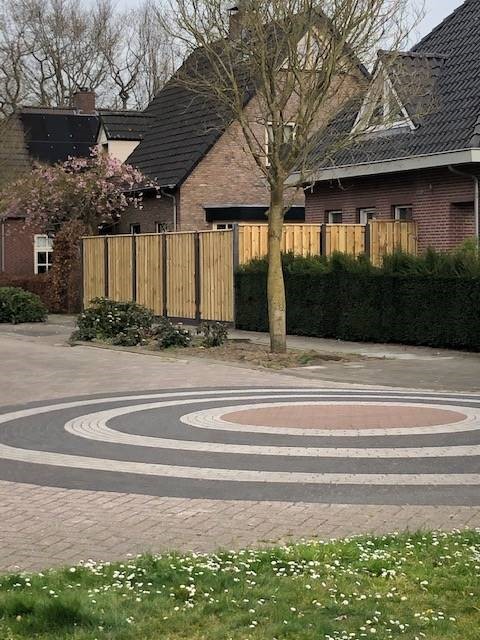 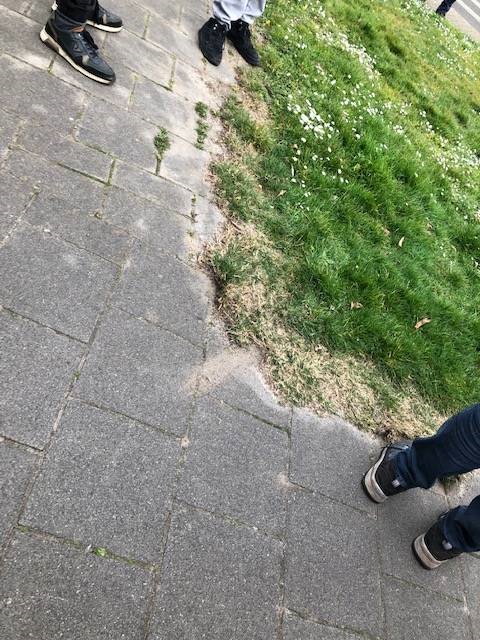 2. Van Mussch.str. (vervolg)
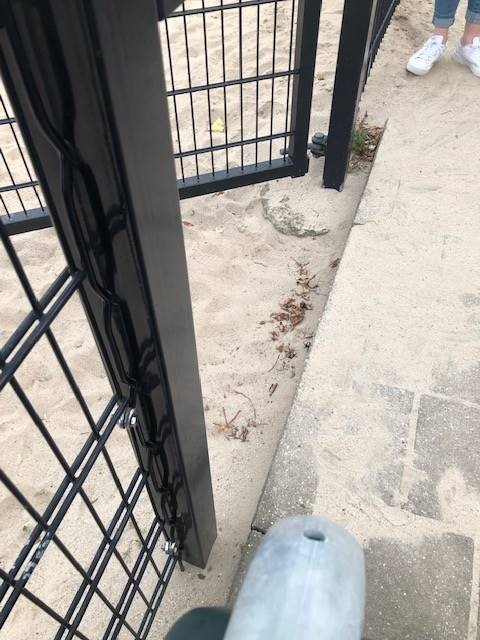 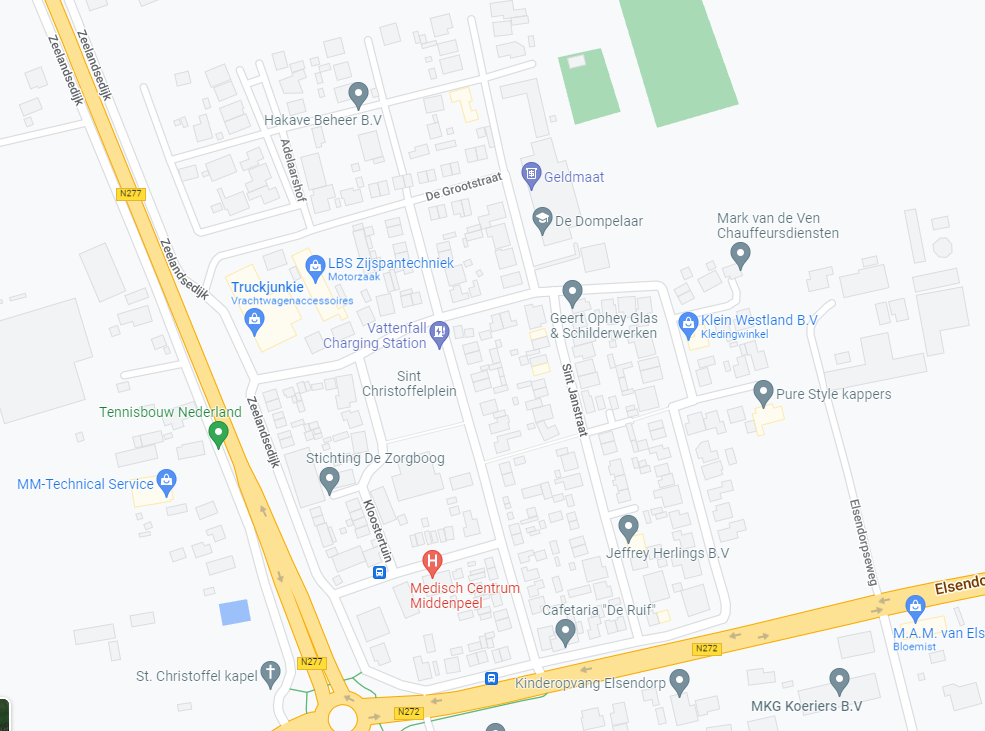 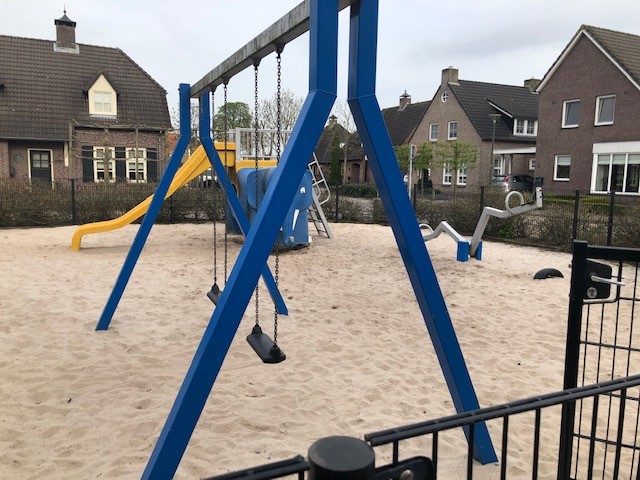 3. Sint-Janstraat
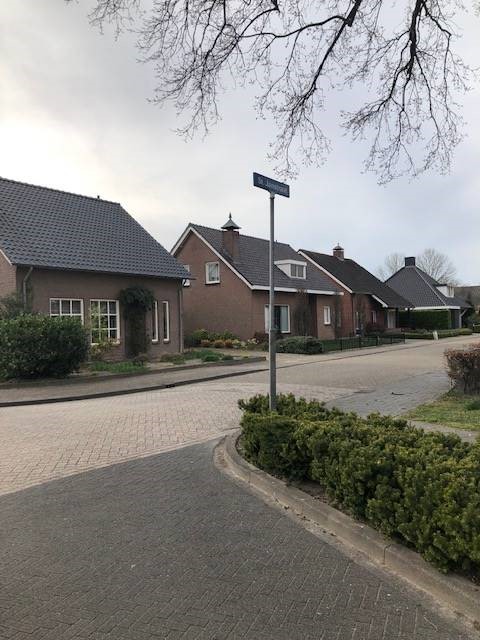 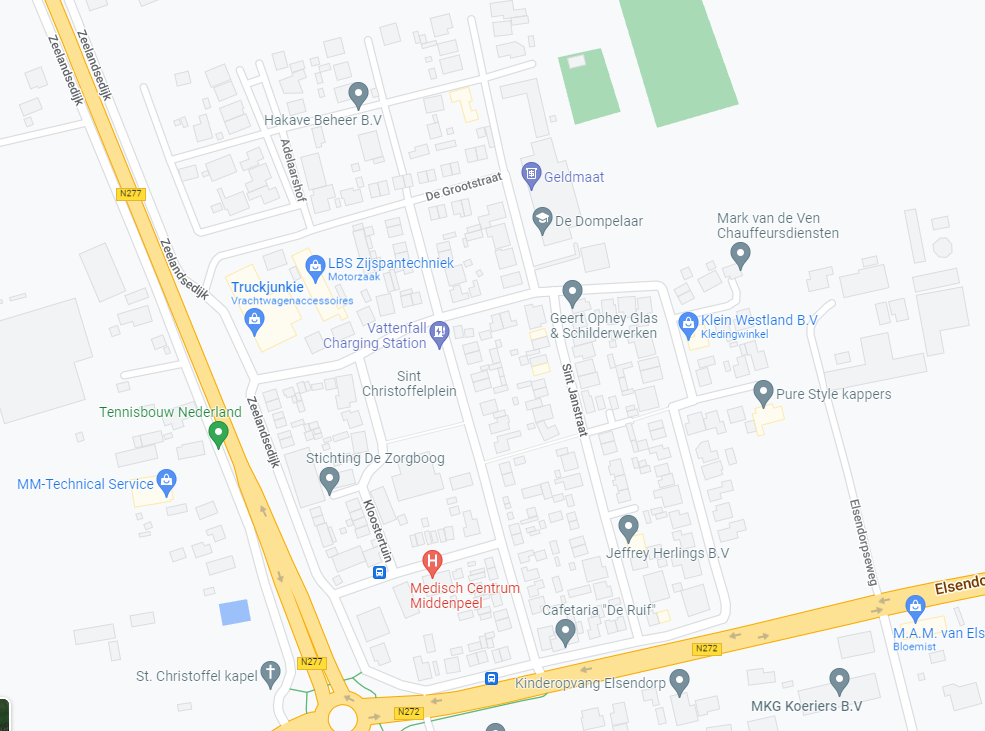 4. Tennisbaan
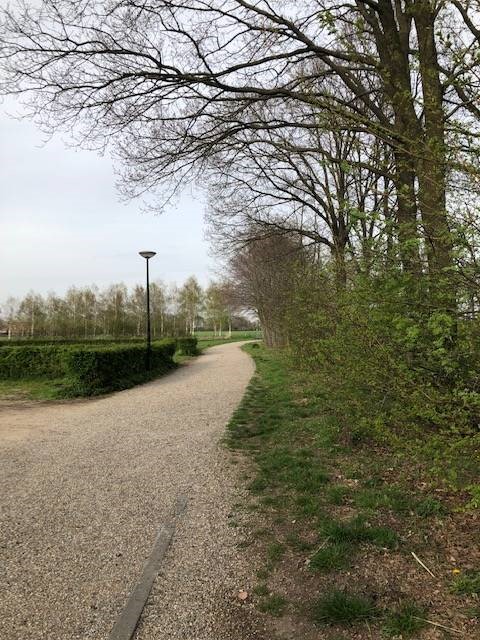 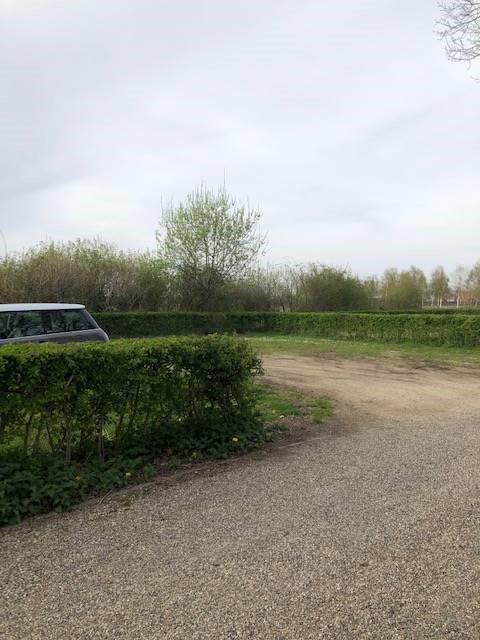 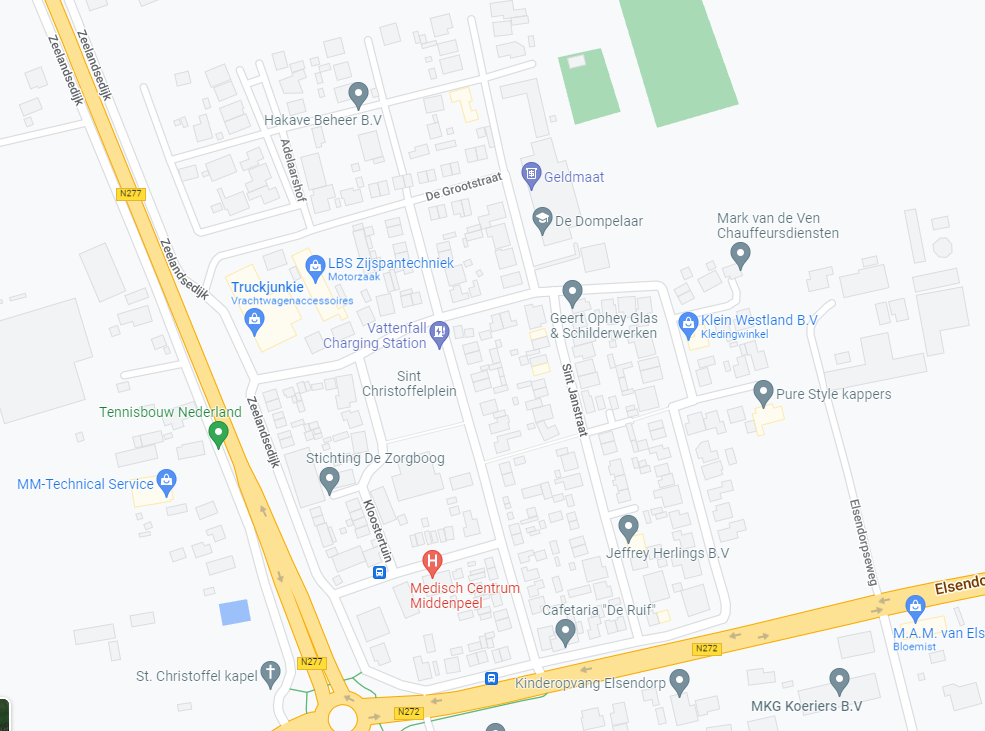 5. Elsendorp Noord
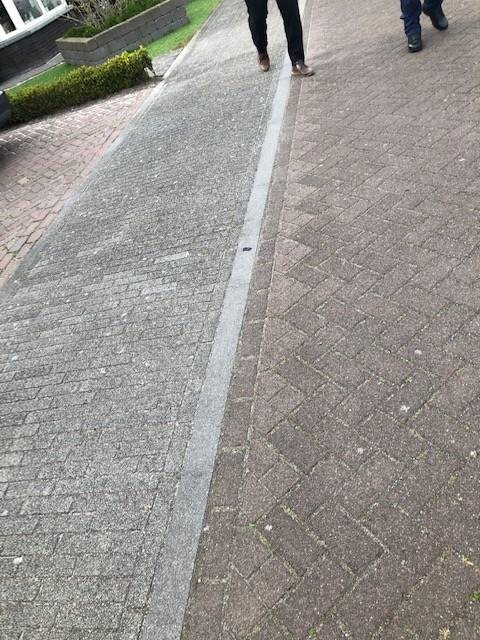 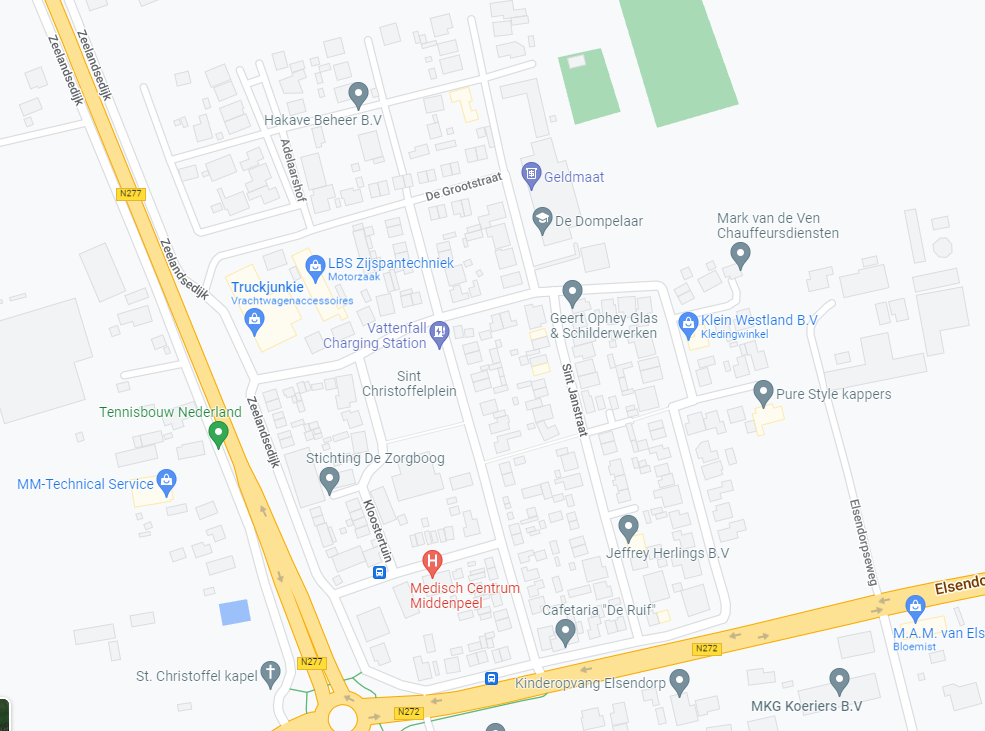 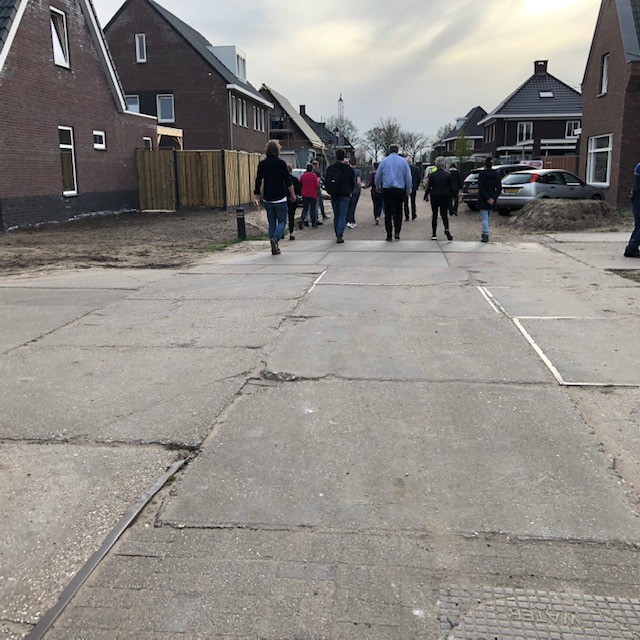 5. Elsendorp Noord (vervolg)
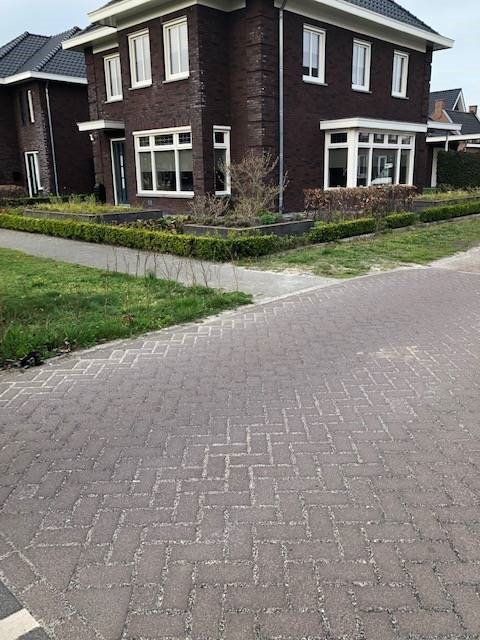 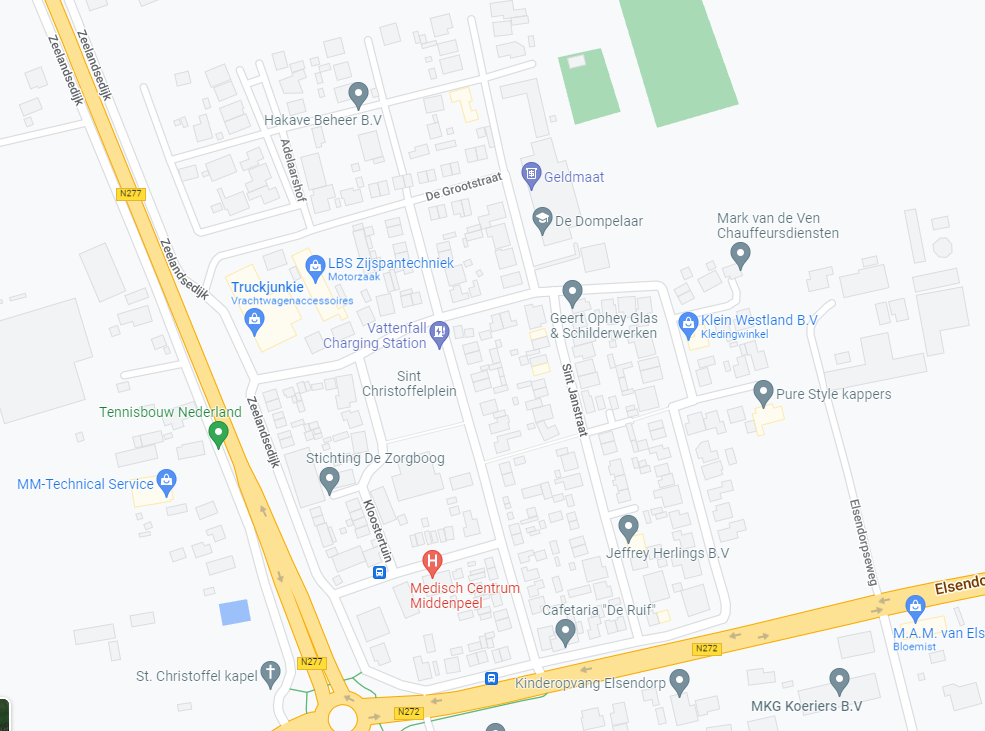 5. Elsendorp Noord (vervolg)
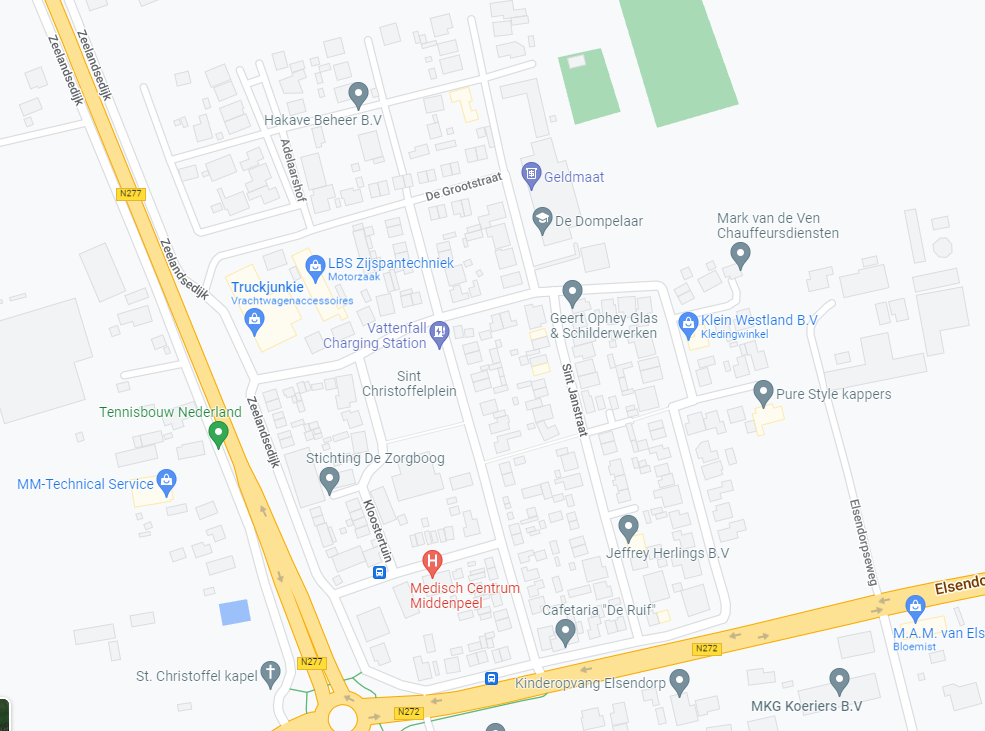 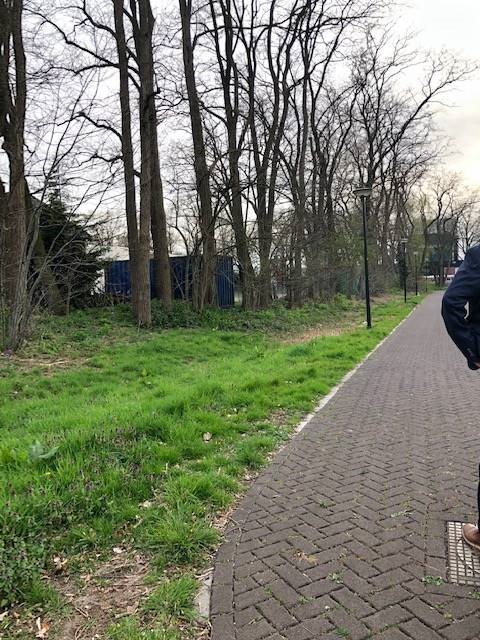 6. St. Christoffelplein/-str.
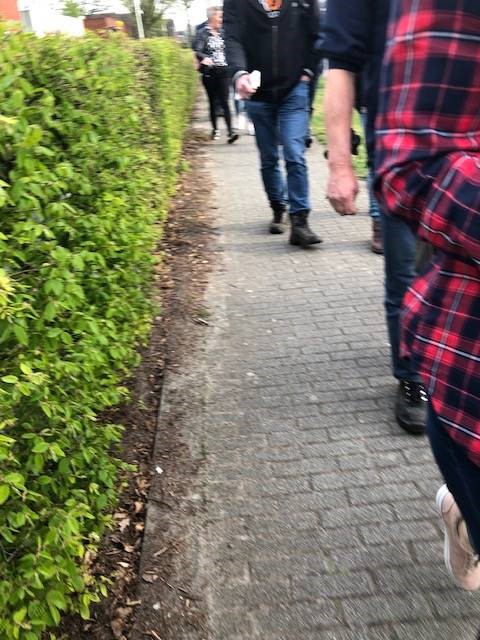 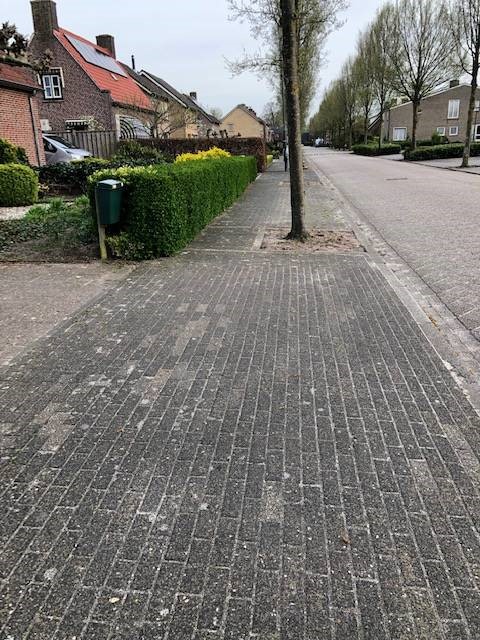 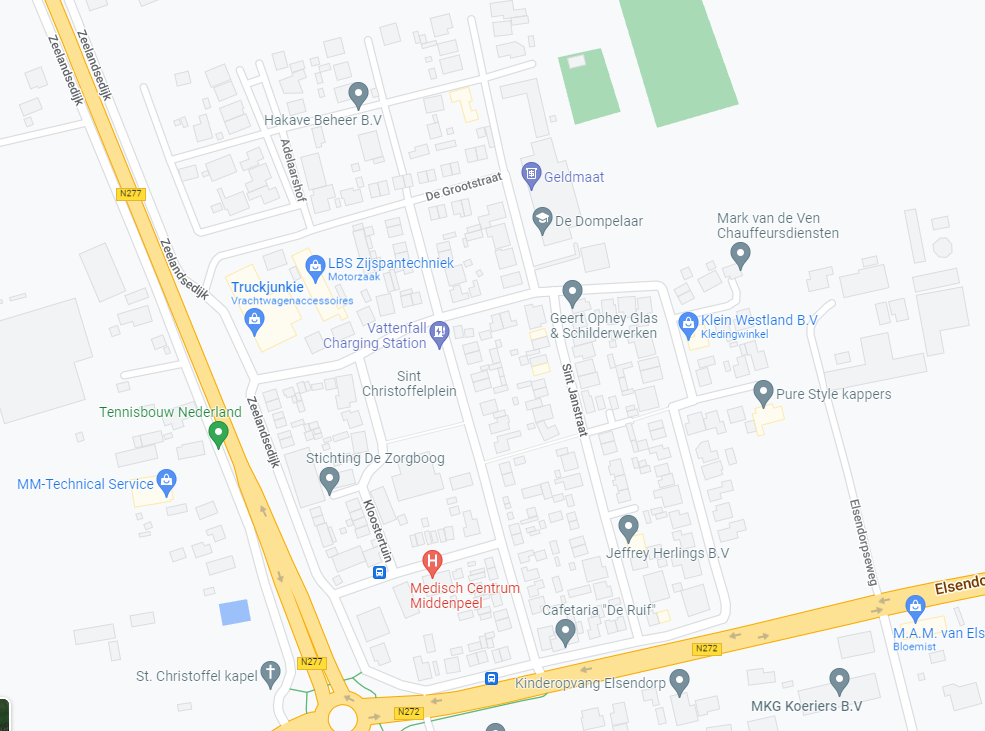 7. Christoffelbosje
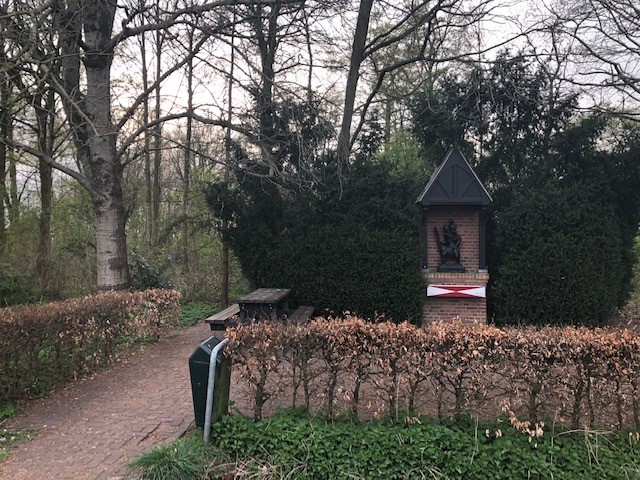 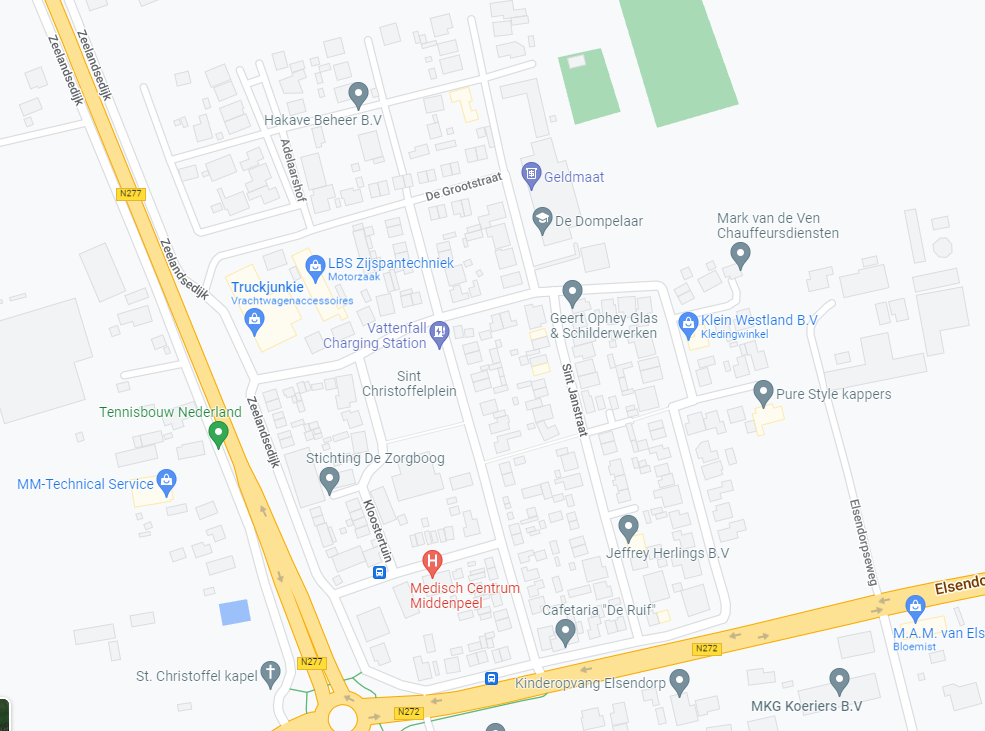 + Kruispunt Keizersberg